Какие же они – современные дети?
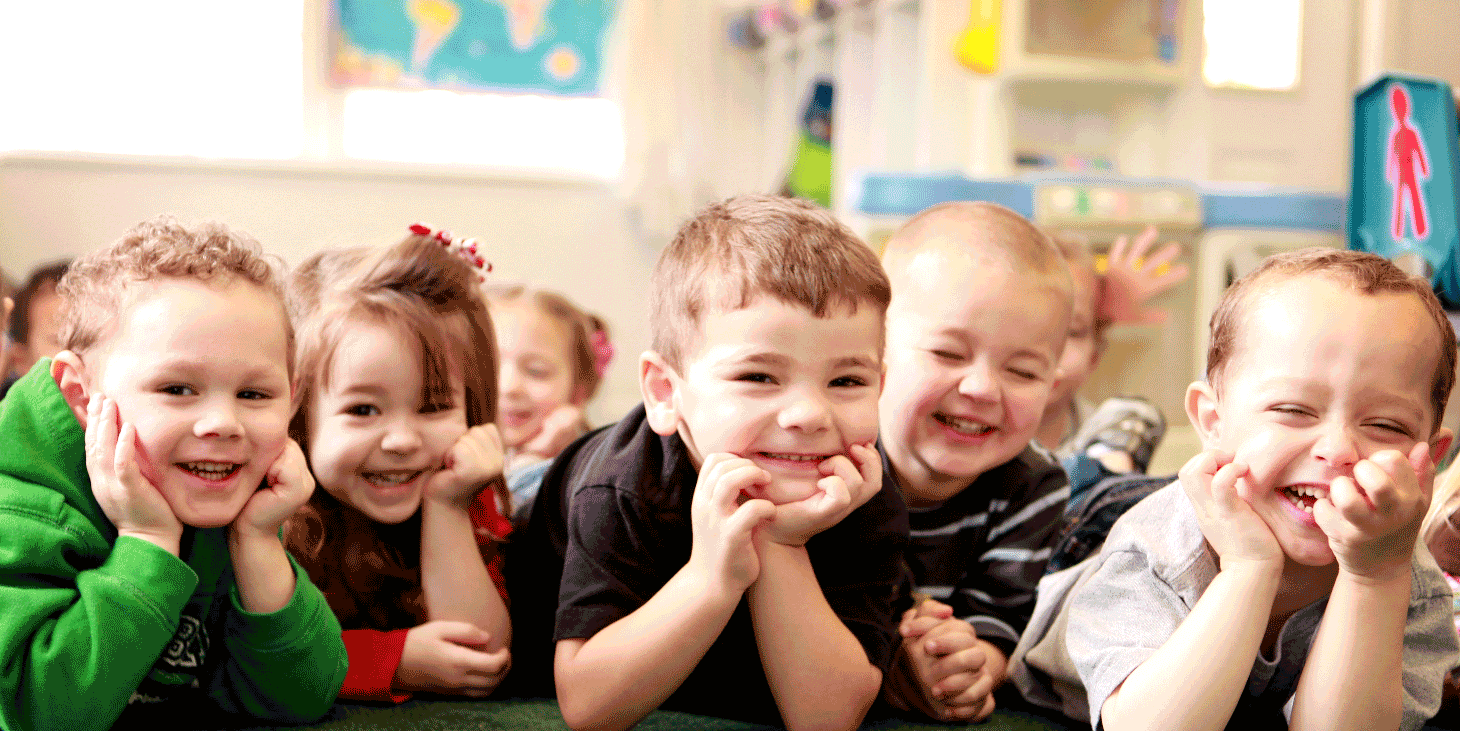 Умные, настойчивые, требовательные, но вместе с тем, более тревожные и агрессивные.
Более коммуникабельные, но часто не могут сконцентрироваться на каком-либо занятии, рассеянны, не проявляют интереса, их трудно удержать на одном месте.
Более активны, в то же время быстро увеличивается количество детей с ослабленным здоровьем, гиперактивных детей.
Более информированные, «экранные» дети. Результатом этого является одна из главных особенностей современных детей – отставание в развитии речи. Большинство детей нашей группы нуждаются в помощи логопеда.
Более практичные и самостоятельные, просто потому, что родители посвящают работе больше времени, чем общению с ними, в то же время замечена тенденция к снижению навыков самообслуживания.
Более зависимы от гаджетов и компьютеров, и, как следствие, недостаточная сформированность мелкой моторики, что указывает на неразвитость соответствующих мозговых структур и, кроме того, не умеют играть – в современных игрушках и играх предусмотрено все и нечего додумывать.
Часто нарушают общепринятые правила и запреты, т. к. не имеют героев и кумиров и не слышат указаний.
Спасибо за внимание!